Developing a Business Model for Mobility-as-a-Service
Serving Small Urban & Rural Communities
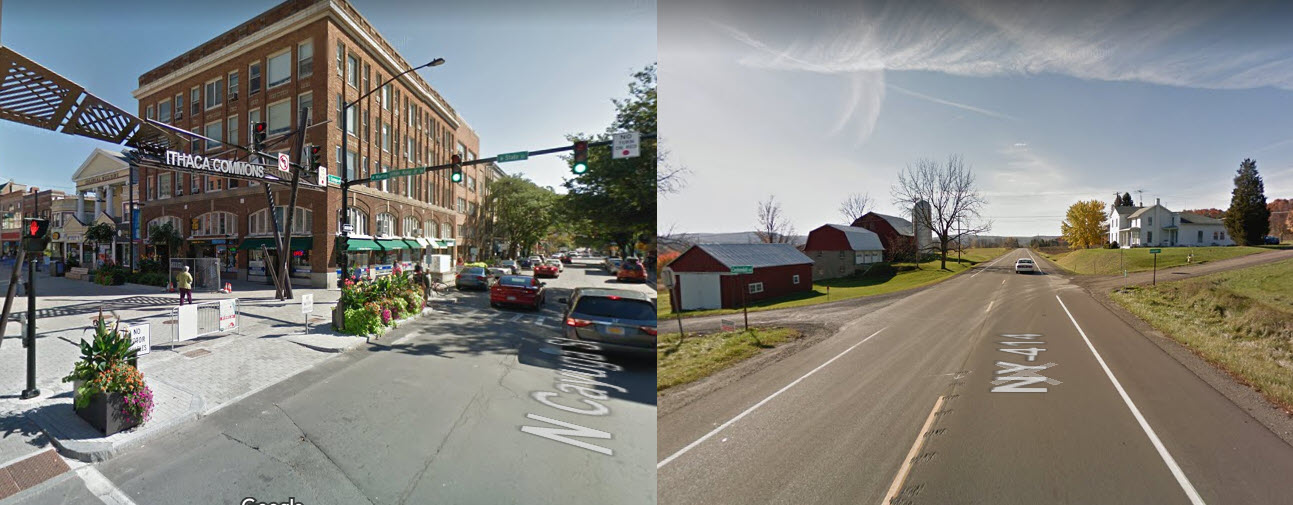 [Speaker Notes: 104 population. Regional economic growth center based on Higher Education, Manufacturing & Hi Tech, Tourism, Health Care & Agriculture]
In 2018, Tompkins County’s MaaS proposal was selected for FTA’s Mobility on Demand On-Ramp Program.
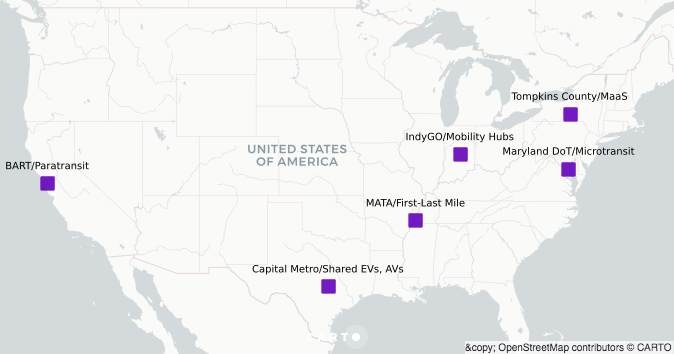 [Speaker Notes: The On-Ramp program provides technical assistance through the Shared Use Mobility Center of Chicago to create a business model for a Maas pilot project.]
Value Propositions
Family of Mobility Services
[Speaker Notes: 25 services]
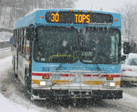 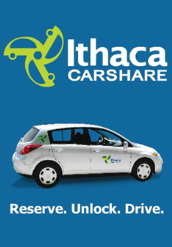 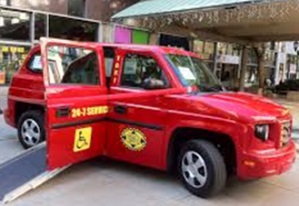 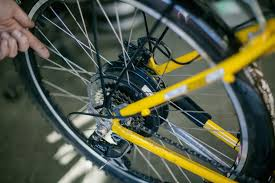 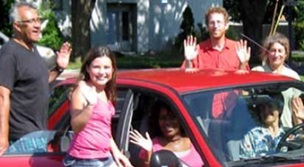 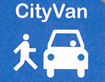 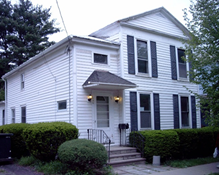 Small City Household1 car, 2 adults, 1 youth, Walkscore = 96
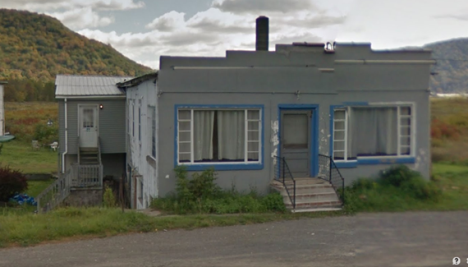 Rural Household1 car, 2 adults, 1 child, Walkscore = 0
[Speaker Notes: Rural household. Walkscore =0. No bus service. 

Volunteer driver revenue works out to 37 one-trips per year.]
Value Propositions
Mobility Education
Member Organization
Member recruitment
Governance/ Operations
Financial Services
Individual Mobility Plans, estimates of annual use & budget   
Monthly Budget Billing or Single Payments
Coordinate Fare Payment with mobility operators & customers 
Streamline how Public agencies purchase travel for clients
Credit volunteer driver mileage reimbursements as revenue
Credit employer subsidies as revenue
Customer Service 
Concierge Service 24/7 & Guaranteed Ride
Feedback to mobility operators
Business Co-Marketing & Discounts 
Capacity to adapt & innovate
Increase supply of volunteers & rideshare drivers
An Incomplete list of Critical Issues
MaaS Organization

Mobility Payment Methods
Public Sector transactions, orders & payments
Mobility Sales & Budget Billing 
Process payments to service providers

Member recruitment and customer service
Trip Management, Referral & Fulfillment
Customer Experience Mapping
Concierge Service & Guaranteed Ride 24/7 
Marketing, Business Co-Marketing & Discounts 
 
Technology Strategy – Smartphone Apps + vehicle location/arrivals + customer notifications

Continuous improvement of mobility services
A good idea needs a process to develop, refine and adapt as a  business model.
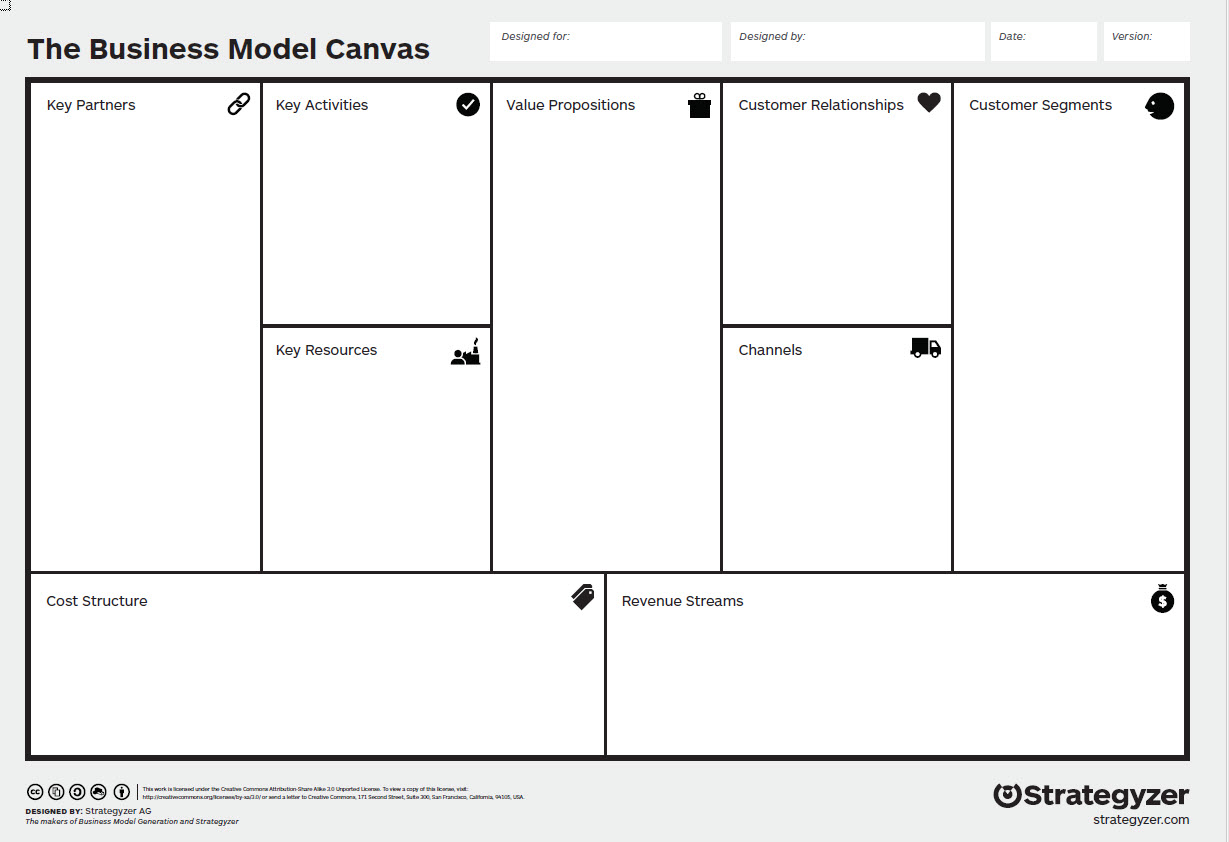 Getting from Business Idea to Business Model
https://strategyzer.com/
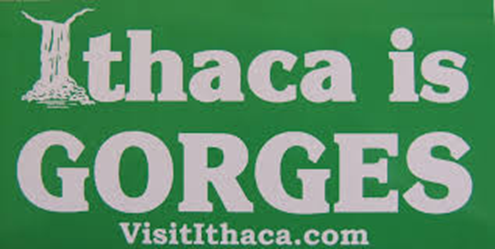 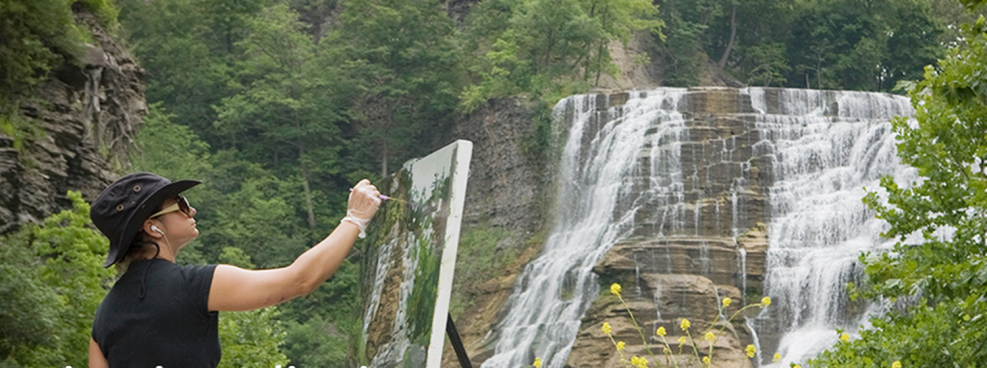 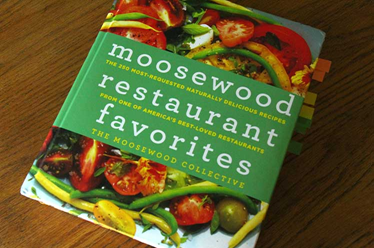 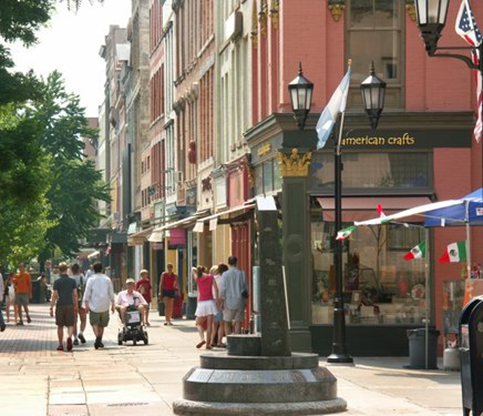 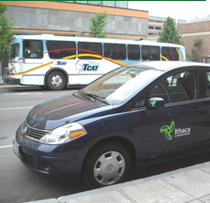 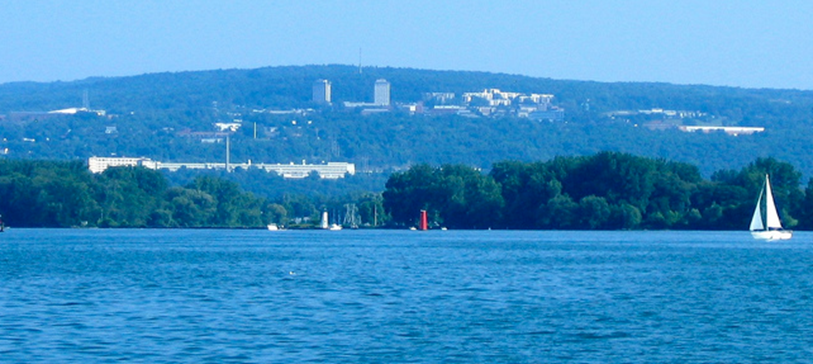 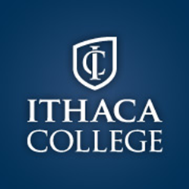 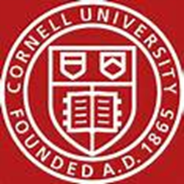 Dwight Mengel, Chief Transportation Planner
Tompkins County Dept of Social Services
Ithaca, NY 
607-274-5605
dwight.mengel@dfa.state.ny.us
References
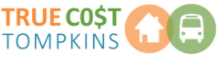